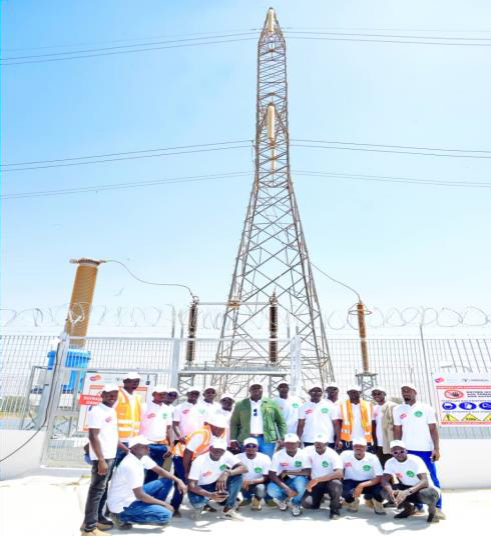 ALGA: Notre Expertise en Télécommunications et Énergie
ALGA est une des filiales du Groupe MARITALIA qui a commencé ses activités depuis 1984.Depuis son implantation, ALGA assure la fourniture de matériels de Télécoms aux opérateurs de Téléphonie, notamment SONATEL, SENTEL (TIGO),ORANGE Bissau, ORANGE Conakry, MTN Bissau, SOTELMA, ORANGE Mali, SENELEC, RTS, US Embassy, Armée Française, BRT, TER, EIFFAGE, SENELEC etc…
ALGA: Historique
ENTREPRISES PARTENAIRES
Et aussi nous disposons également de plusieurs partenaires à l’étranger, notamment en France, en Italie, en Belgique, en Turquie, en Chine, en Inde et dans plusieurs autres pays.
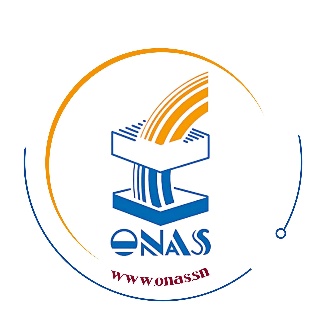 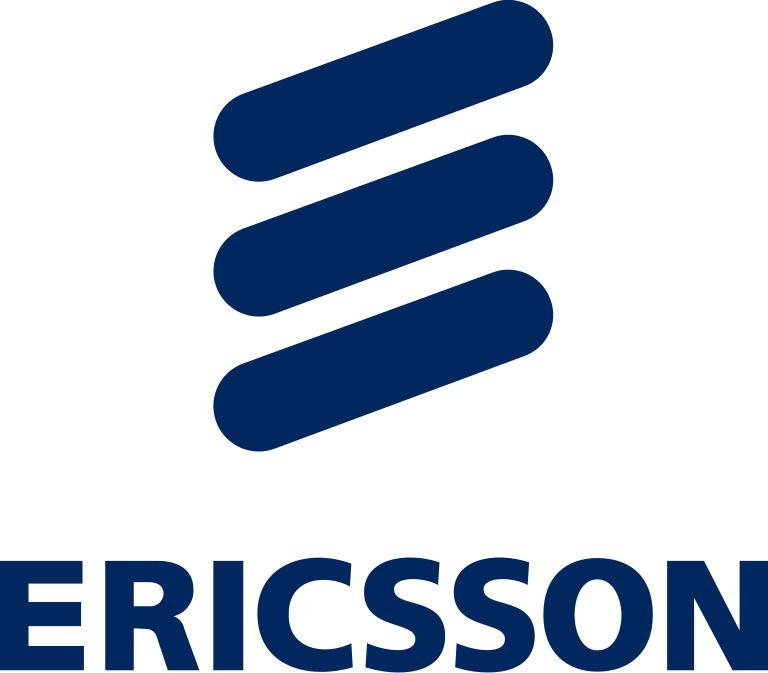 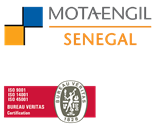 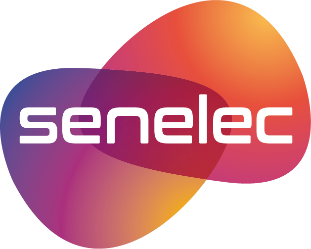 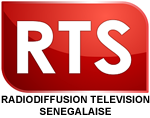 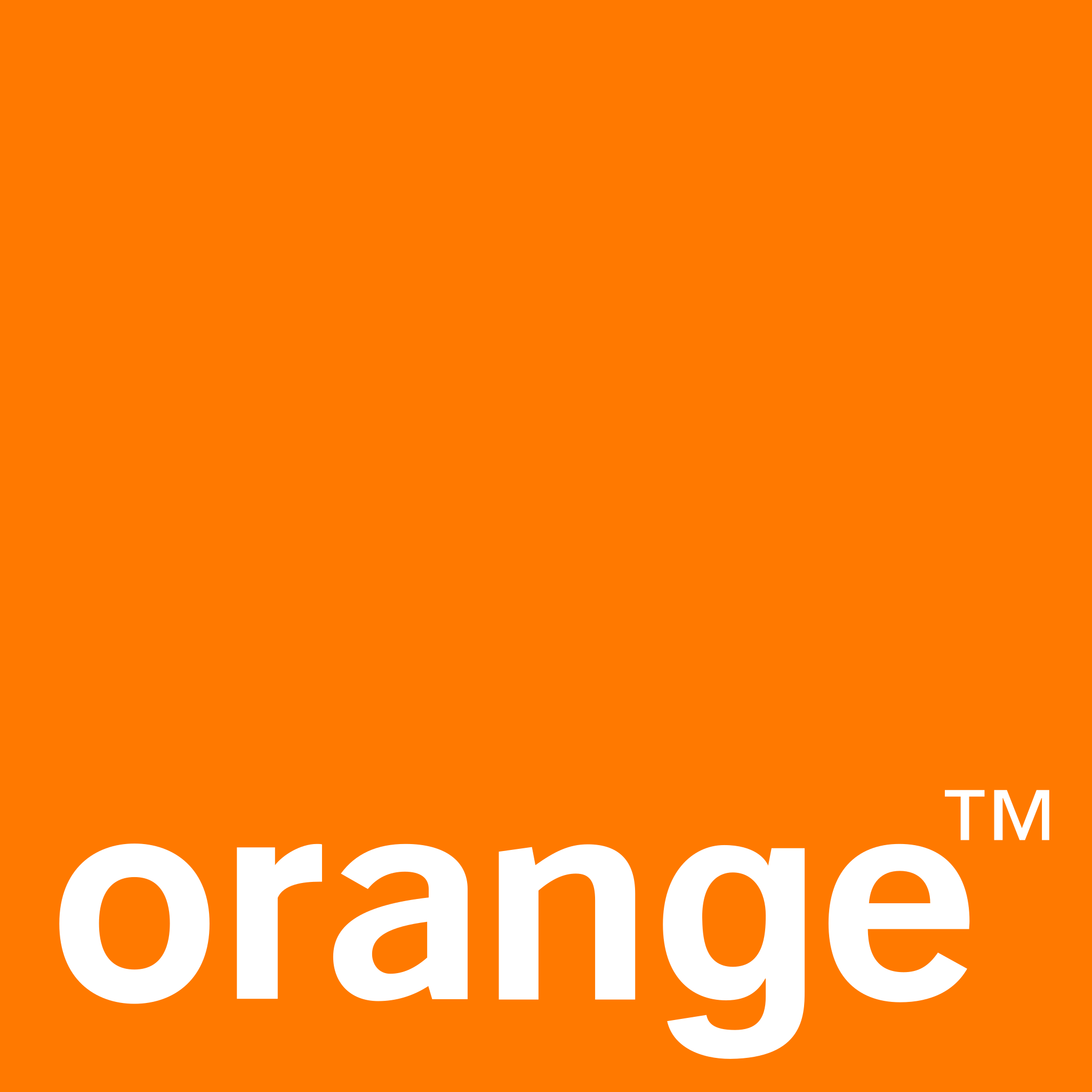 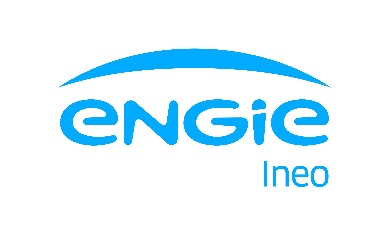 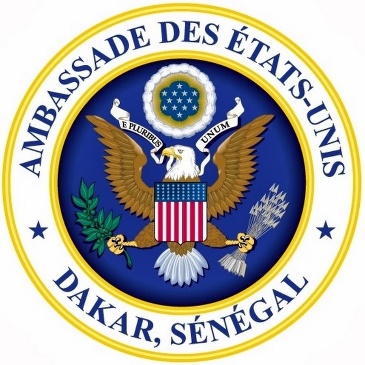 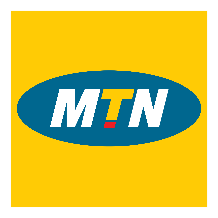 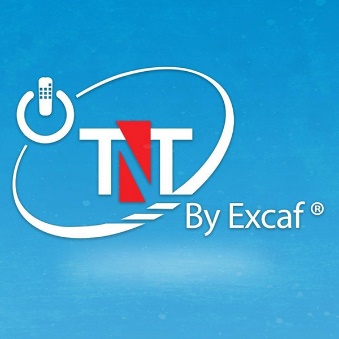 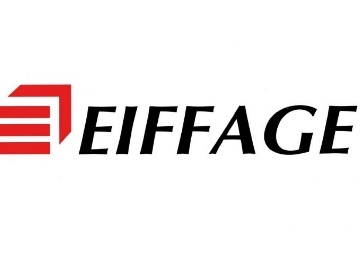 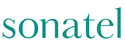 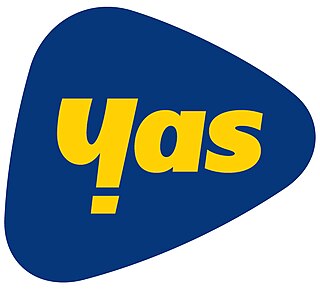 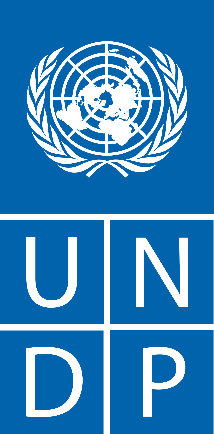 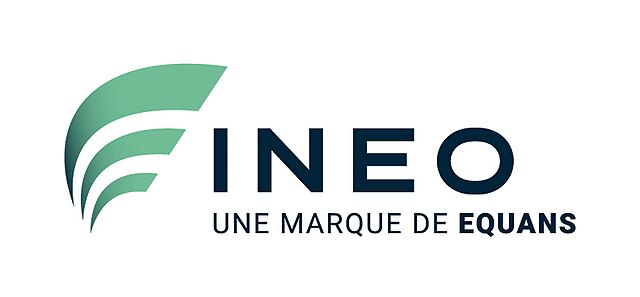 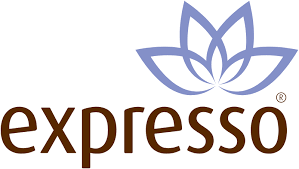 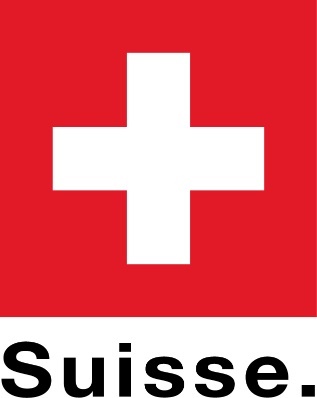 CHIFFRE D’AFFAIRES
Réseaux Télécoms
Dimensionnement
Déploiement
Mise en service
Survey, Etudes
Plusieurs équipes d'ingénieurs et de techniciens  à disposition sur chaque domaine d’activités.
Fibre optique, Radio, BTS, FH, 
Energies renouvelables
Fournisseur
Expertise
Développement
ALGA est un acteur majeur dans le secteur des télécommunications au Sénégal et dans la sous-region et étend son expertise vers l’energie
ALGA fournit des services aux grandes sociétés, notamment SONATEL, FREE, EXPRESSO, ORANGE, MTN, BRT, TER, SENELEC.
ALGA contribue à la création d'emplois et au développement du secteur de la haute technologie.
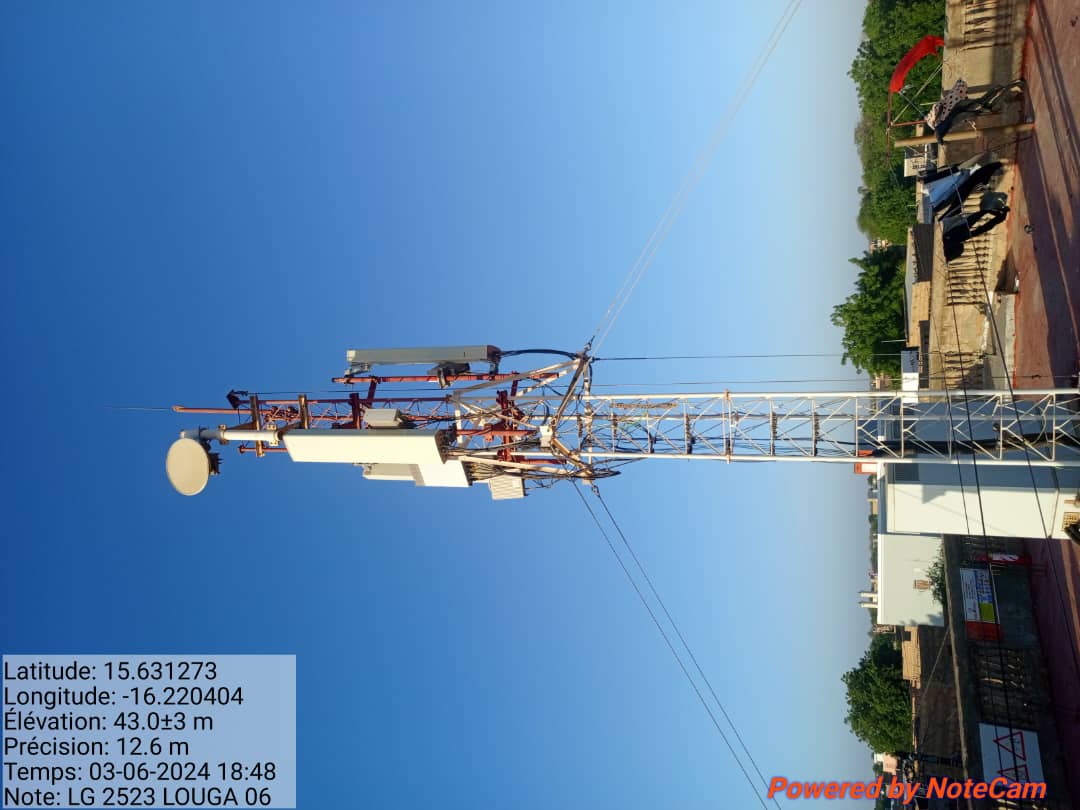 Commissionning et Mise en Service de sites GSM
Étape
Description
Commissionning
ALGA assure la mise en service des equipements radio.
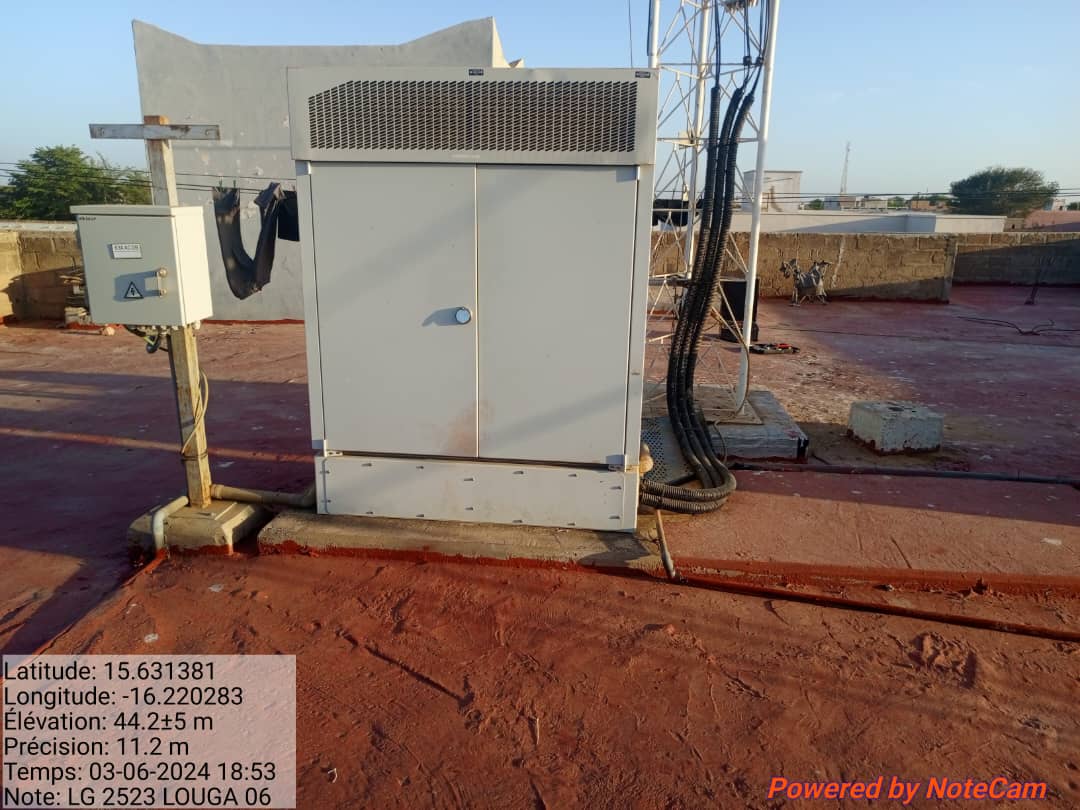 Installation
ALGA installe les antennes GSM,  Omni-directionnelles et tout autres, antennes TV et BTS
Maintenance
ALGA assure aussi la maintenance de sites GSM  des opérateurs pour garantir leur bon fonctionnement.
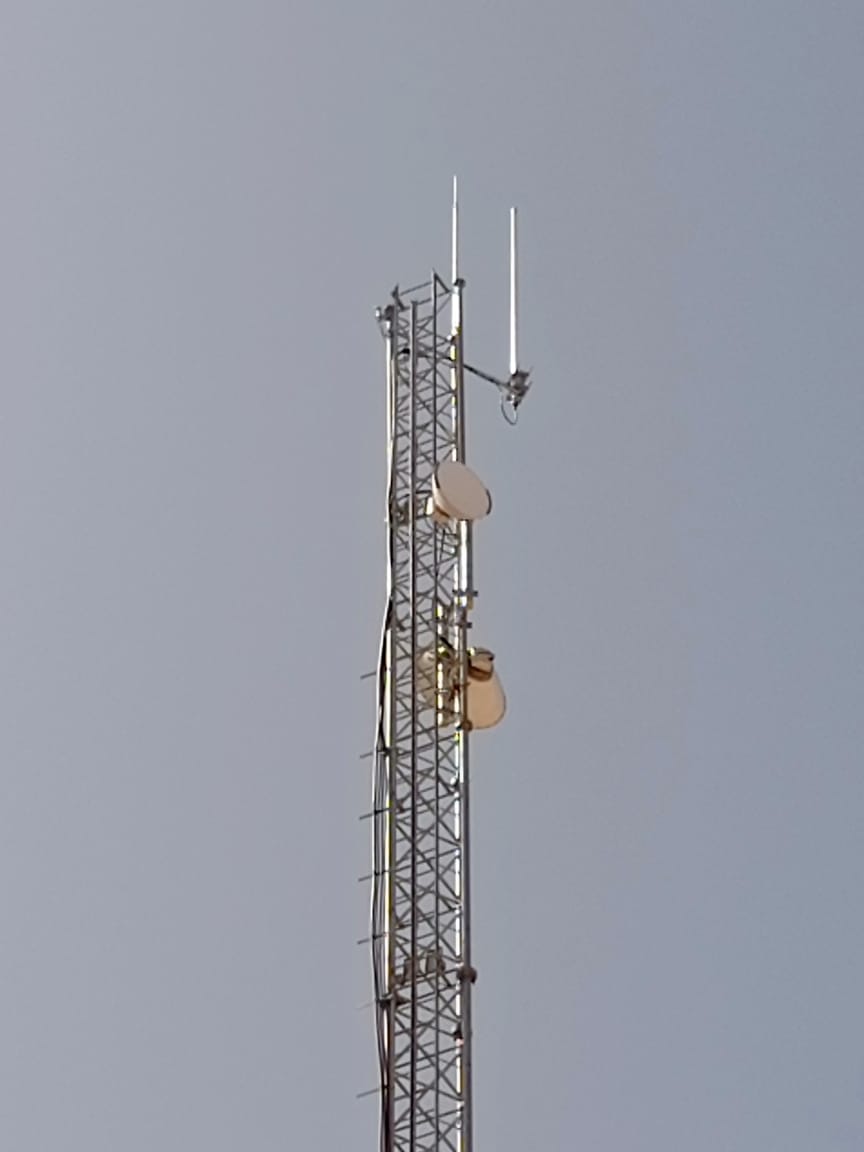 Commissionning et Mise en service de Faisceaux Hertziens
Étape
Description
Commissionning
ALGA assure la mise en service des faisceaux hertziens.
Installation
ALGA installe les faisceaux hertziens sur les sites de télécommunications.
Maintenance
ALGA assure la maintenance des faisceaux hertziens pour garantir leur bon fonctionnement.
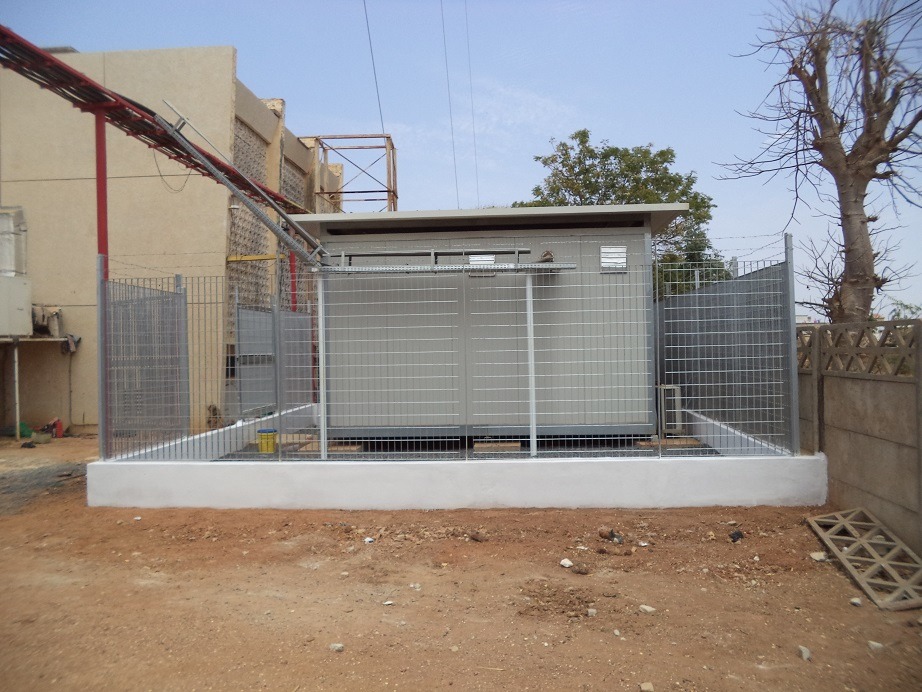 Fournisseur de Shelters
Shelters sur Mesure
ALGA fournit une gamme complète de shelters sur mesure pour répondre aux besoins spécifiques de ses clients.
Installation
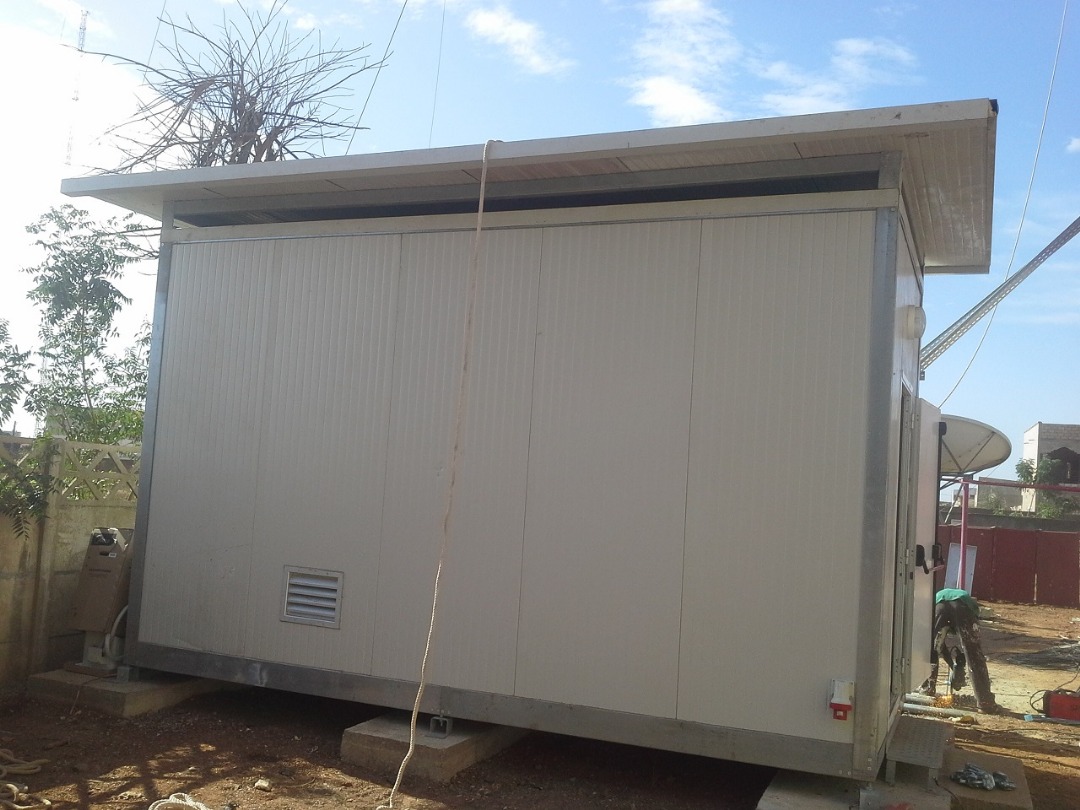 ALGA installe des shelters sur les sites de télécommunications pour protéger les équipements.
Maintenance
ALGA assure la maintenance des shelters pour garantir leur bon fonctionnement.
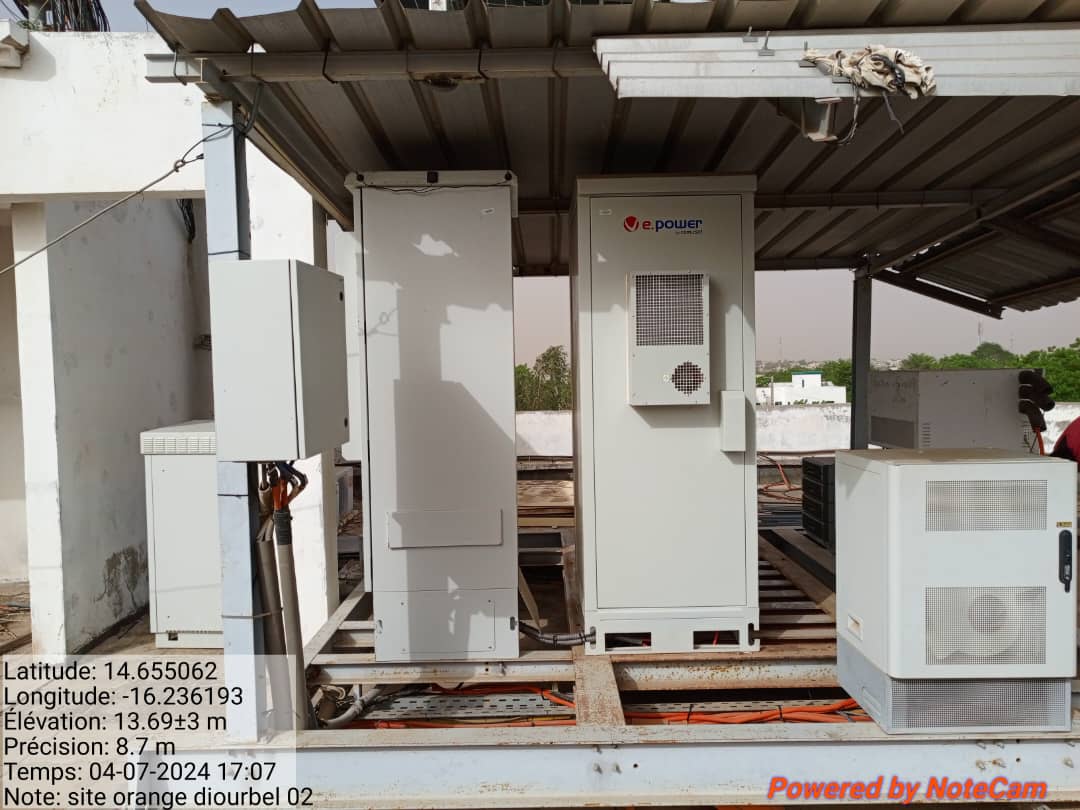 Énergies
1) Energie Primaire. Etudes, conseils et audits énergétiques . Poste de transformation MT/BT; HTB/HTA ; HTB/BT 
. Redresseurs indoor et outdoor . Extension réseau primaire basse tension . Coffrets et armoires T.G.B.T . Eclairage réseau publique 2) Energie Secondaire. Batteries plomb ouvert – plomb étanche . Groupes électrogènes . Onduleurs . Régulateurs statiques . Coffrets et Armoires distribution 48V
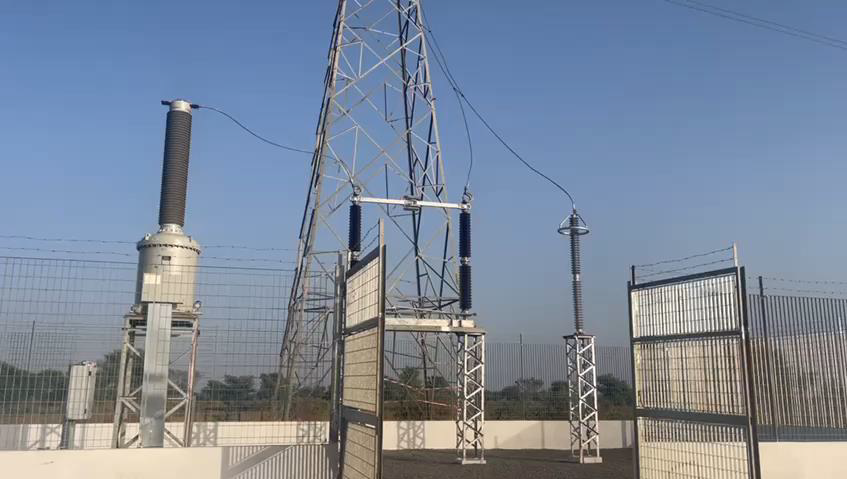 BT, HTA, HTB, PVT
1
Deux équipes d'ingénieurs spécialisés avec electriciens et cableurs.
Partenaires
2
Senelec, Onas, SDE, etc.
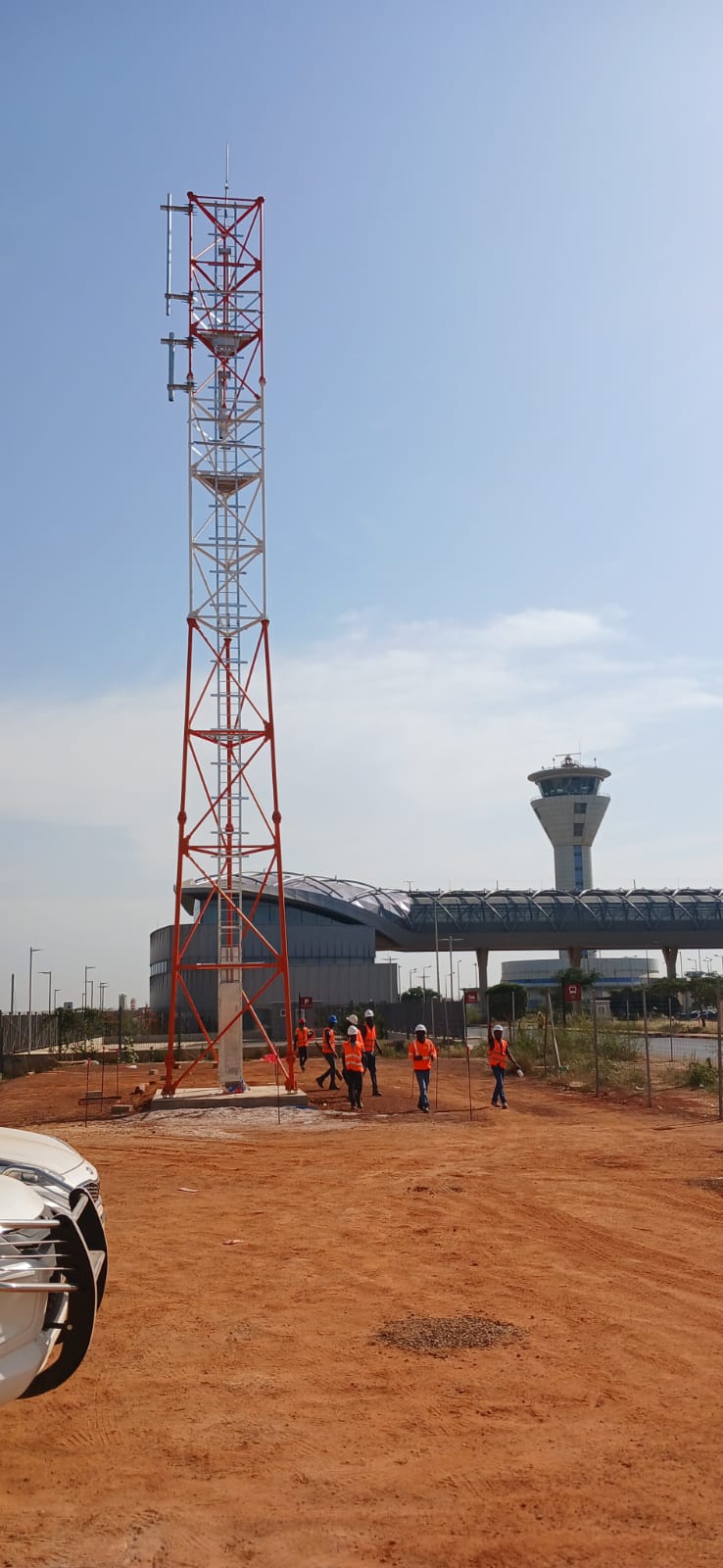 Génie Civil
Études
1
ALGA réalise des études de faisabilité et des plans de fabrication.
Audit
2
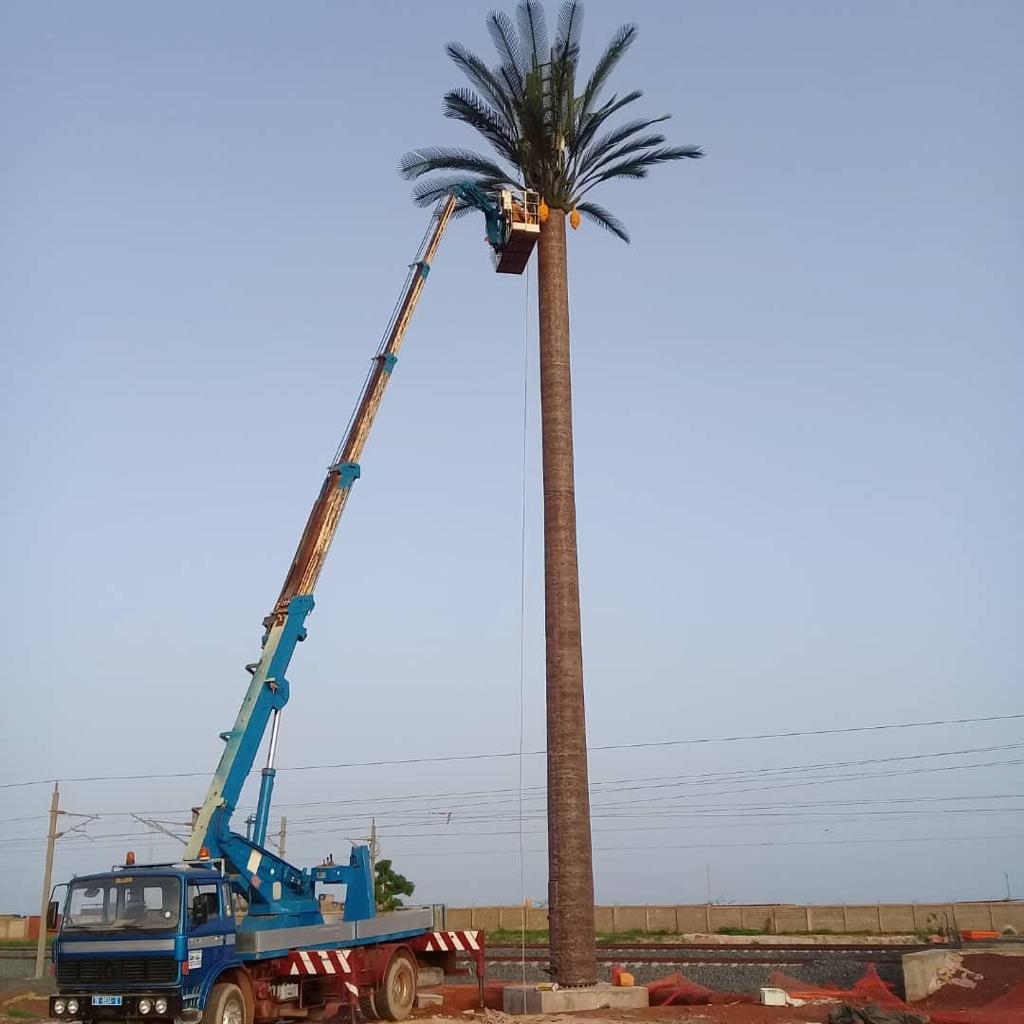 ALGA effectue des audits de sites existants pour évaluer leur état.
Réalisations
3
ALGA a réalisé plus de 2000 sites GSM clé en main de télécommunications au Sénégal et dans la sous-région.
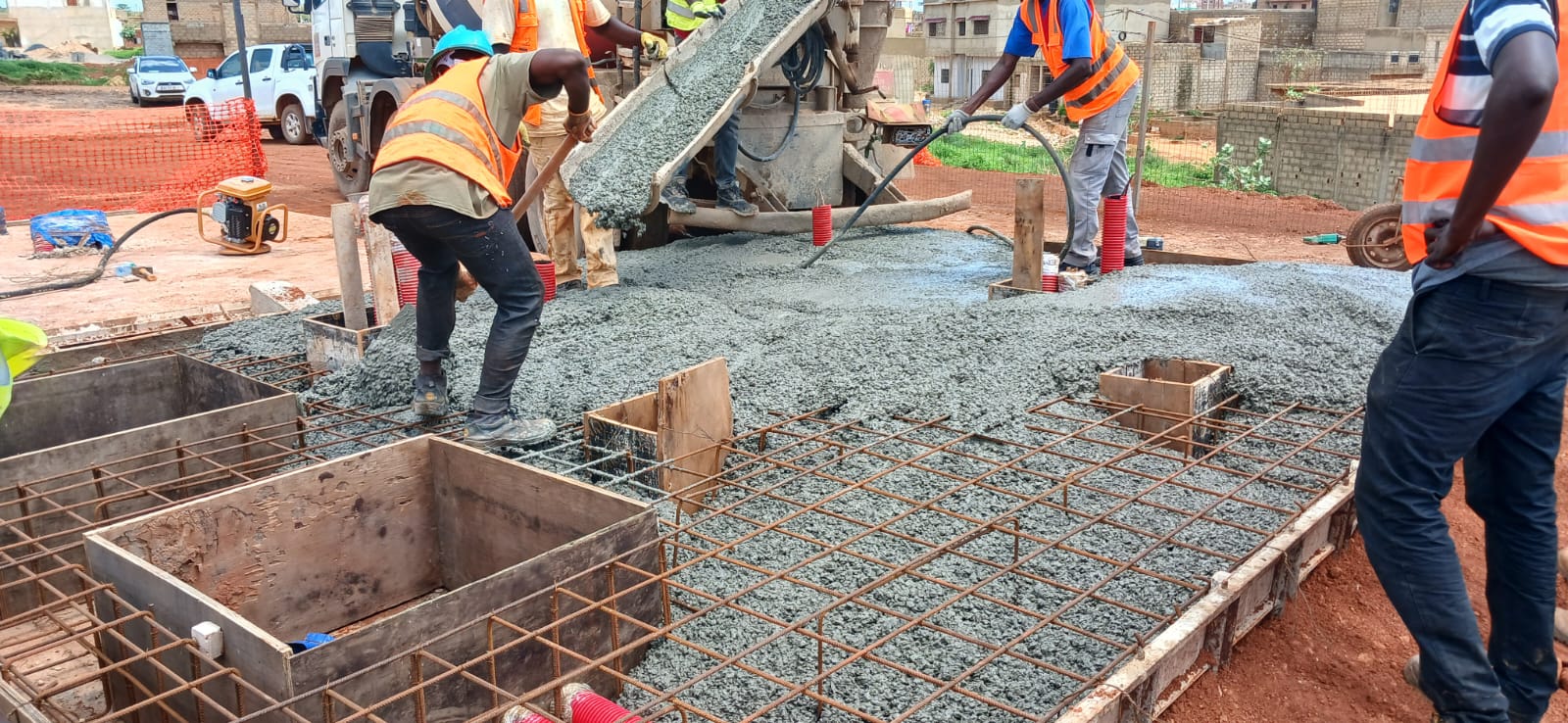 Génie Civil
Travaux
Structures (de 6m à 200m)
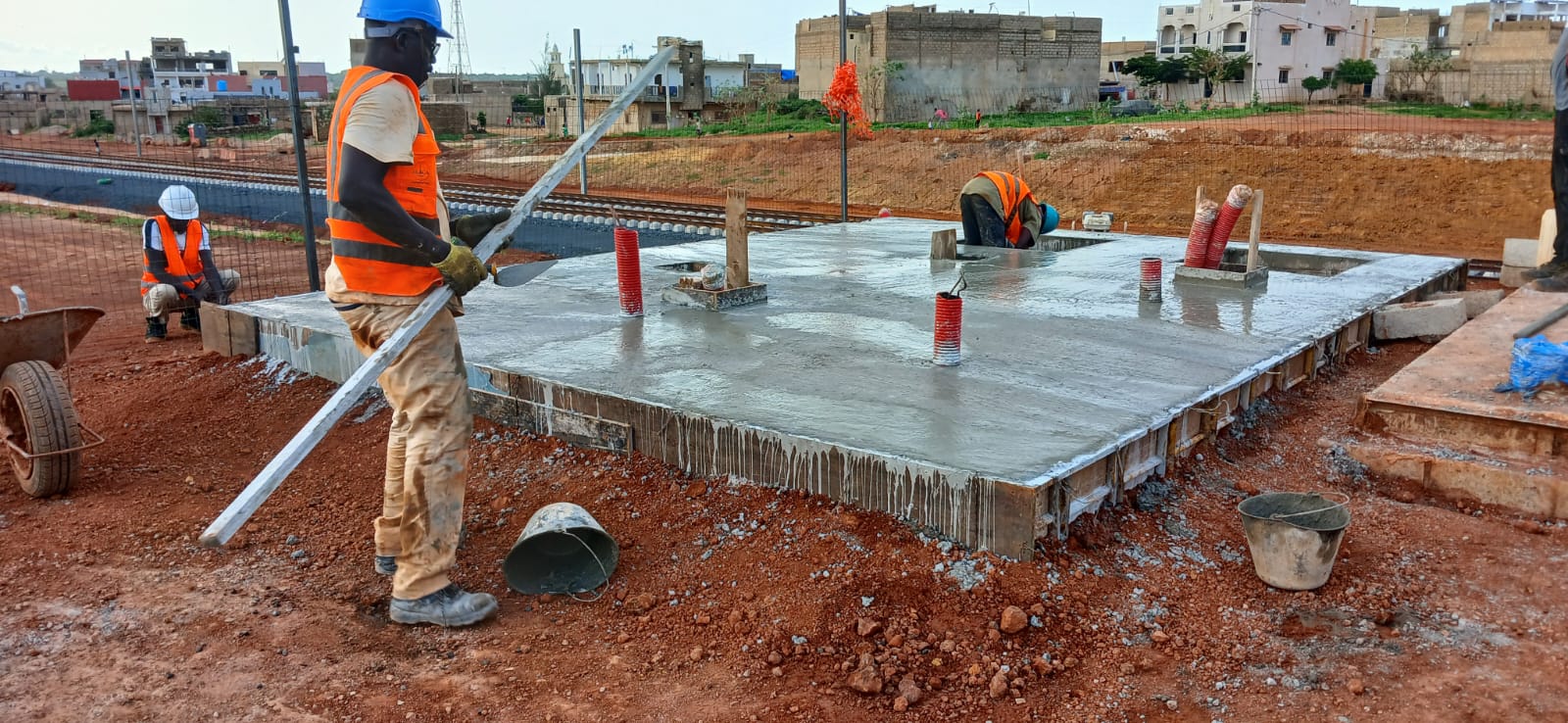 Creusage et construction de fondations.
Mats, pylônes auto stables et haubanés, pylones arbres
Équipes
Ingénieurs et techniciens expérimentés  de plus de 20 ans.
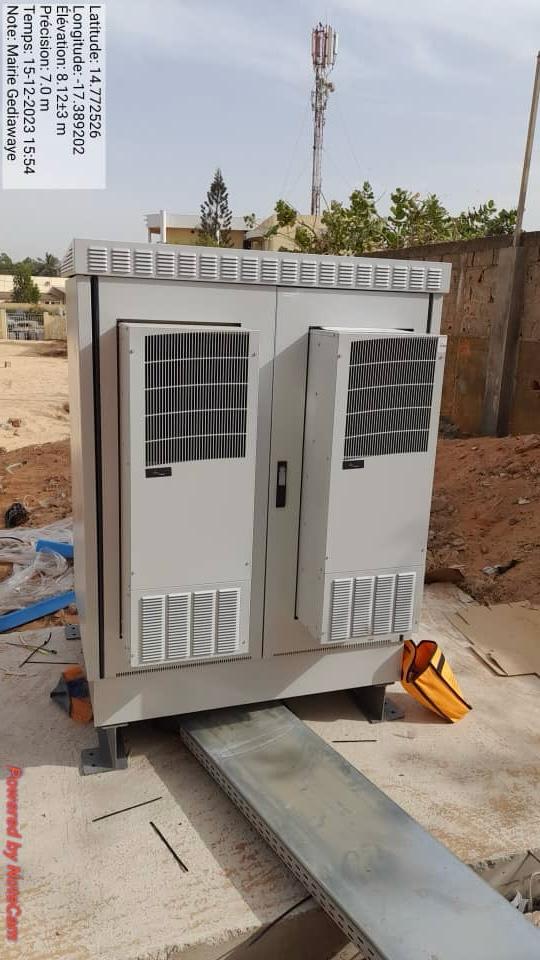 Équipe Télécommunications
Ingénieurs
1
5 ingénieurs télécoms et réseaux.
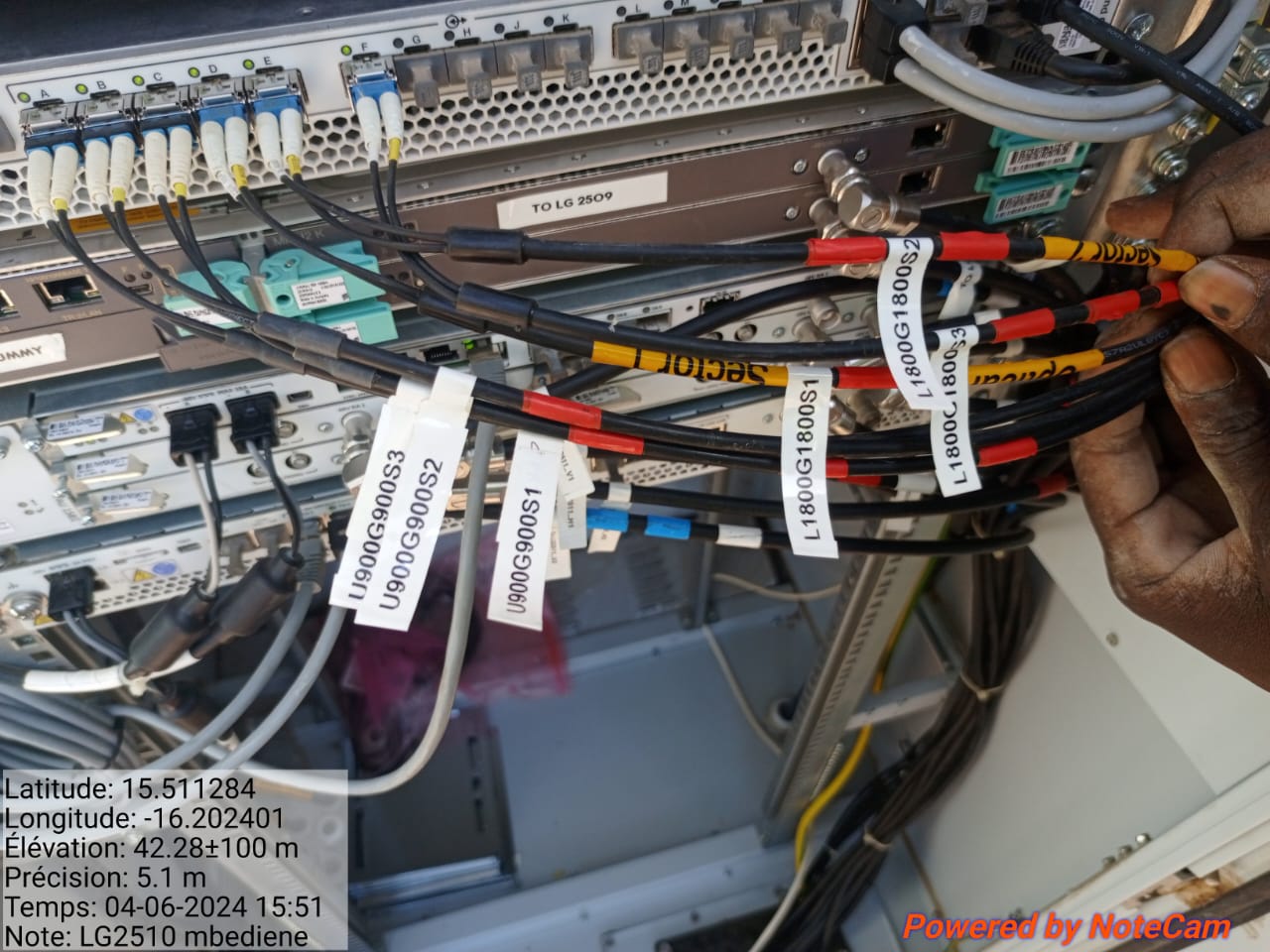 Techniciens
2
3 techniciens téléinformatique.
Installateurs
3
10 installateurs/câbleurs.
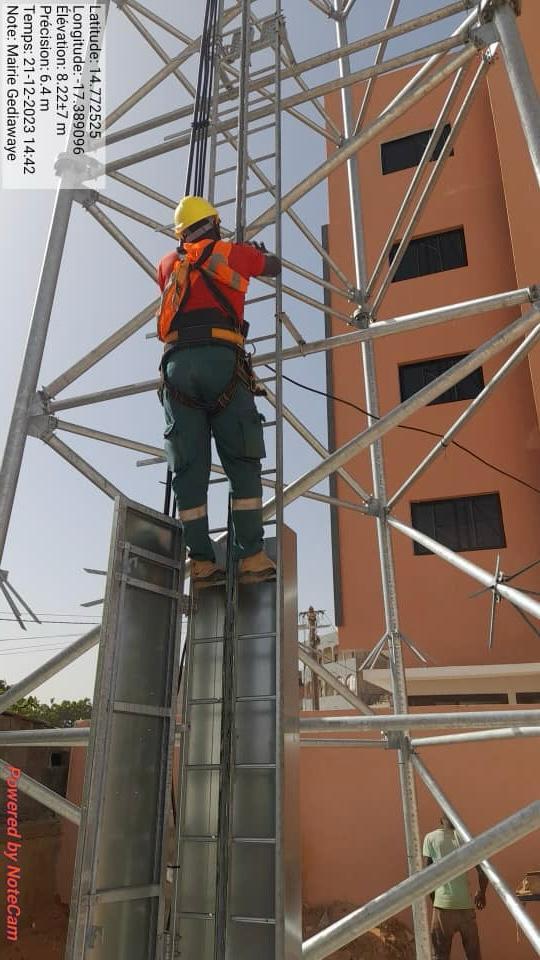 Équipe Montage
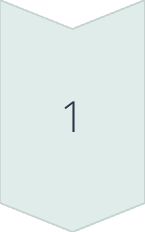 Chefs d'équipe
5 superviseurs des travaux.
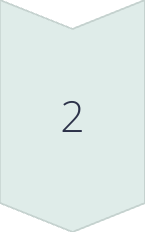 Monteurs
5 chefs monteurs avec expérience variée, jusqu'à 10 ans.
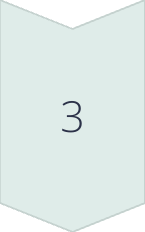 Autres
3 Peintres avec plus de 10 ans d'expérience.
2 Chauffeurs mécaniciens avec plus de 10 ans d'expérience.
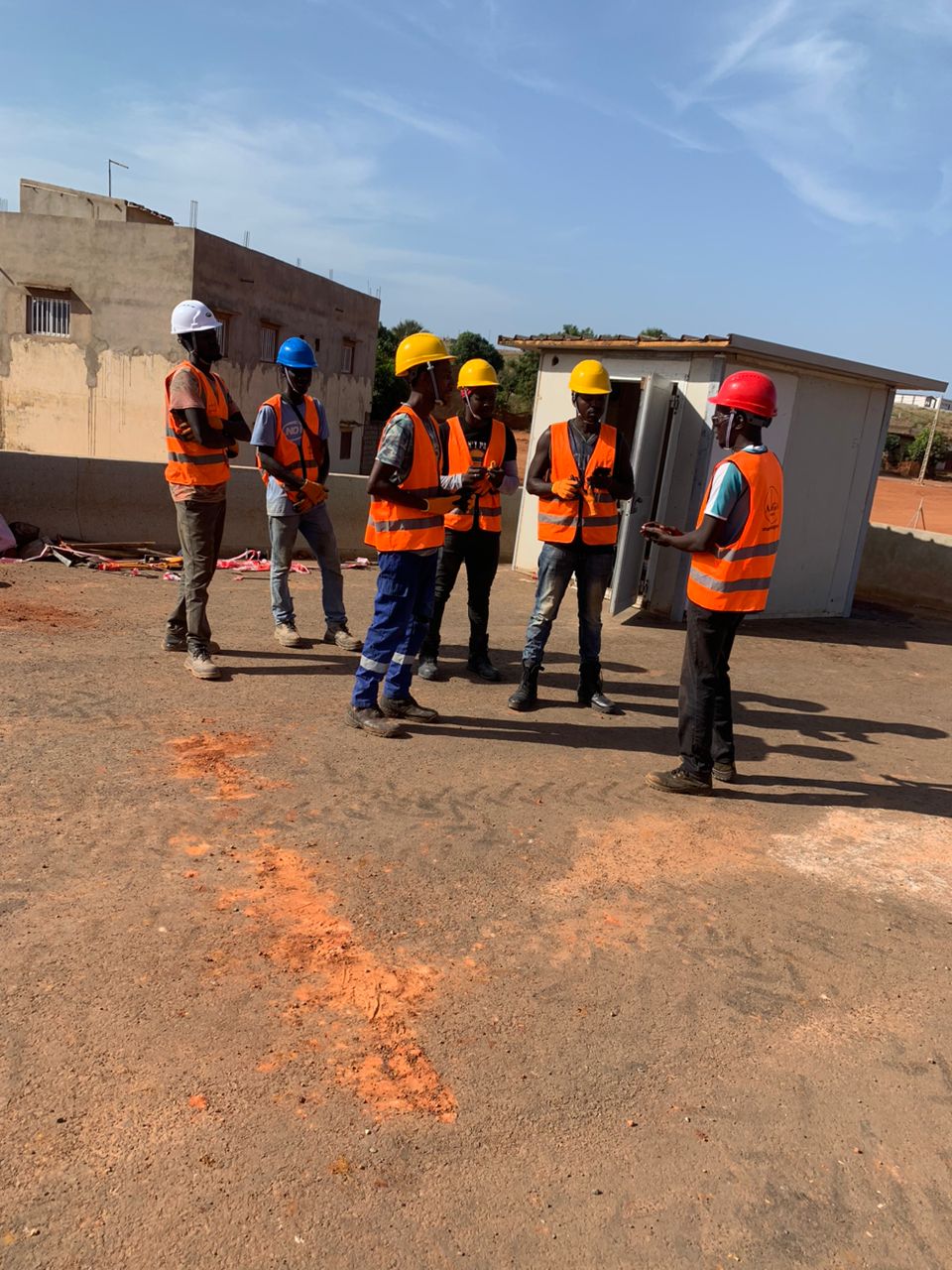 Équipe Génie Civil
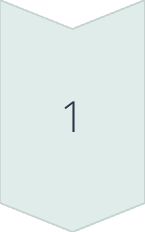 Ingénieurs
3 en Génie Civil.
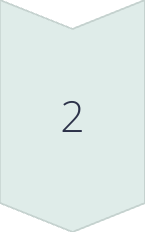 Techniciens
2 en Génie Civil.
2 en Mécanique.
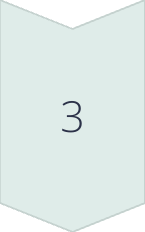 Chefs d'équipe
2 Superviseurs des travaux.
1 Menuisier en bois.
1 Menuisier métallique.
Moyens Logistiques et Automobiles
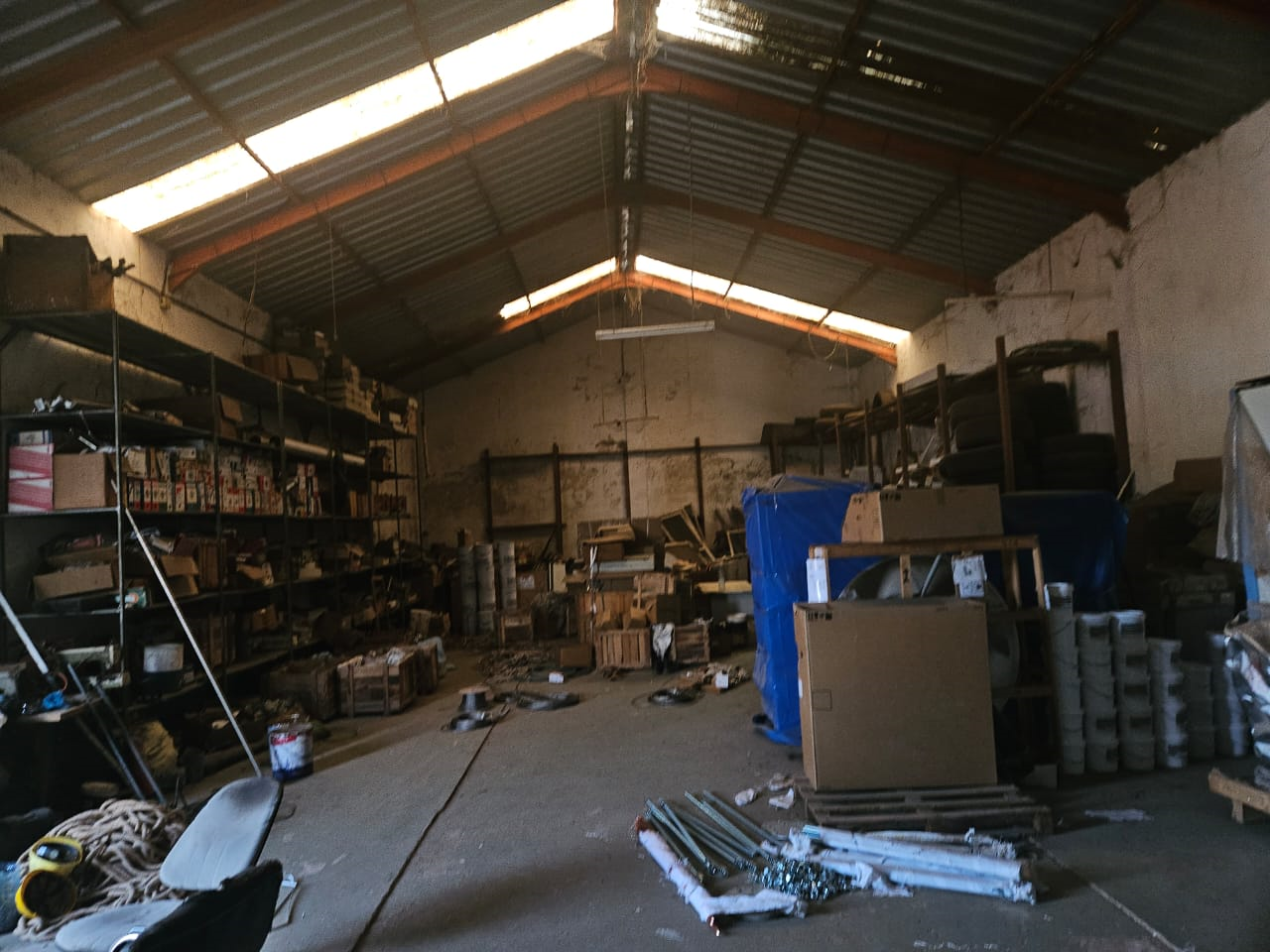 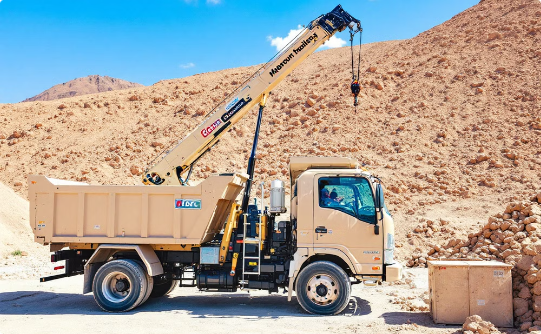 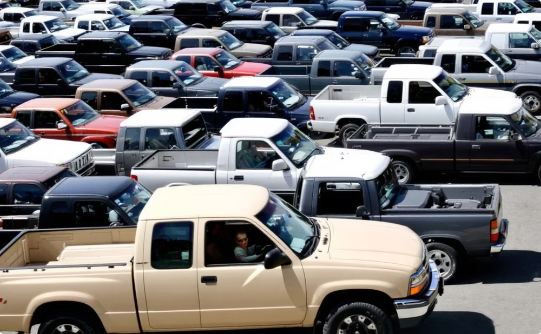 Magasins
Véhicules
Camions
2 magasins de 2 000 m².
Pick-up double et simple cabine.
Camions avec et sans grue.